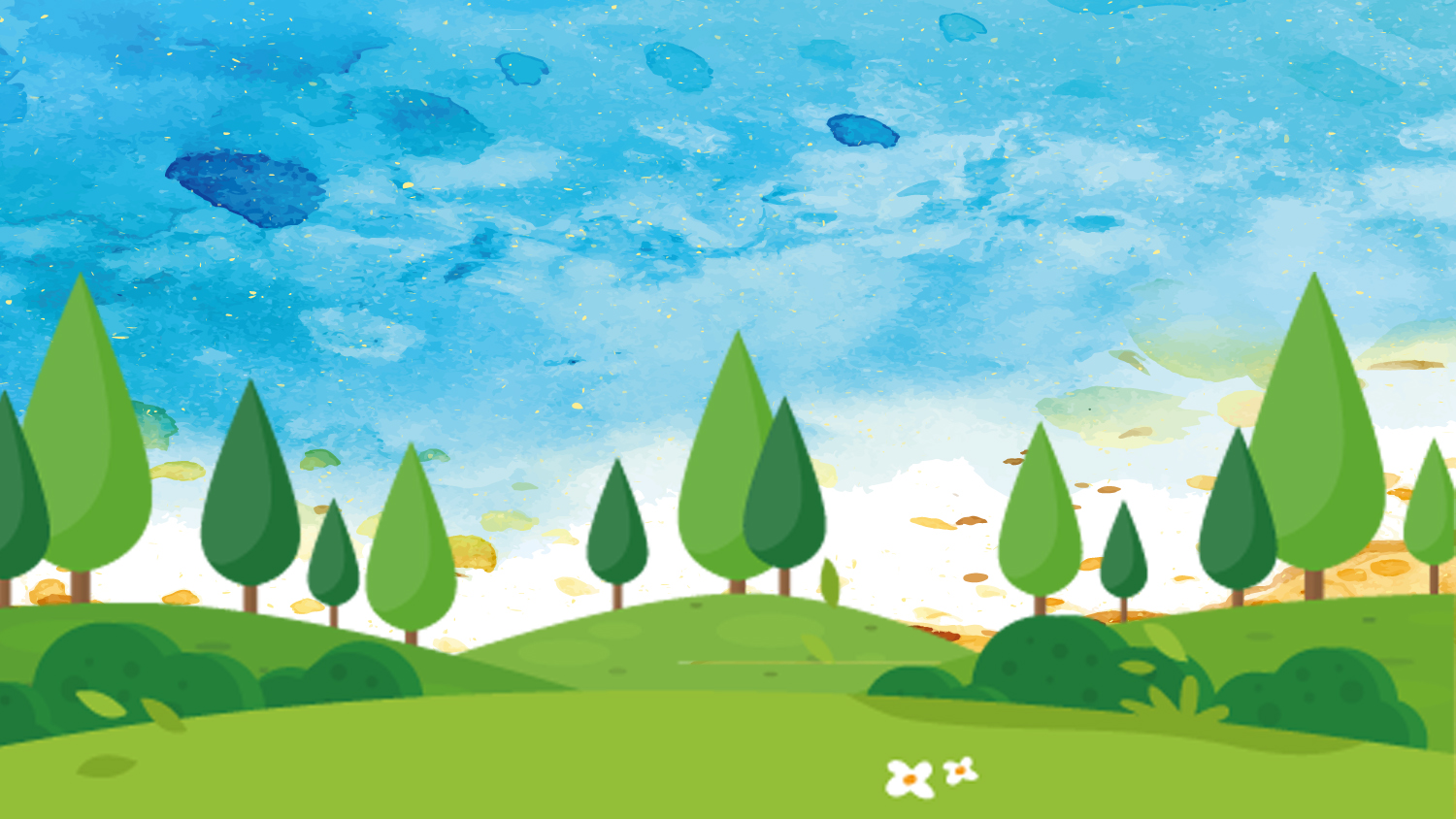 小树苗成长动态PPT模板
汇报人：千库网    时间：XX年XX月
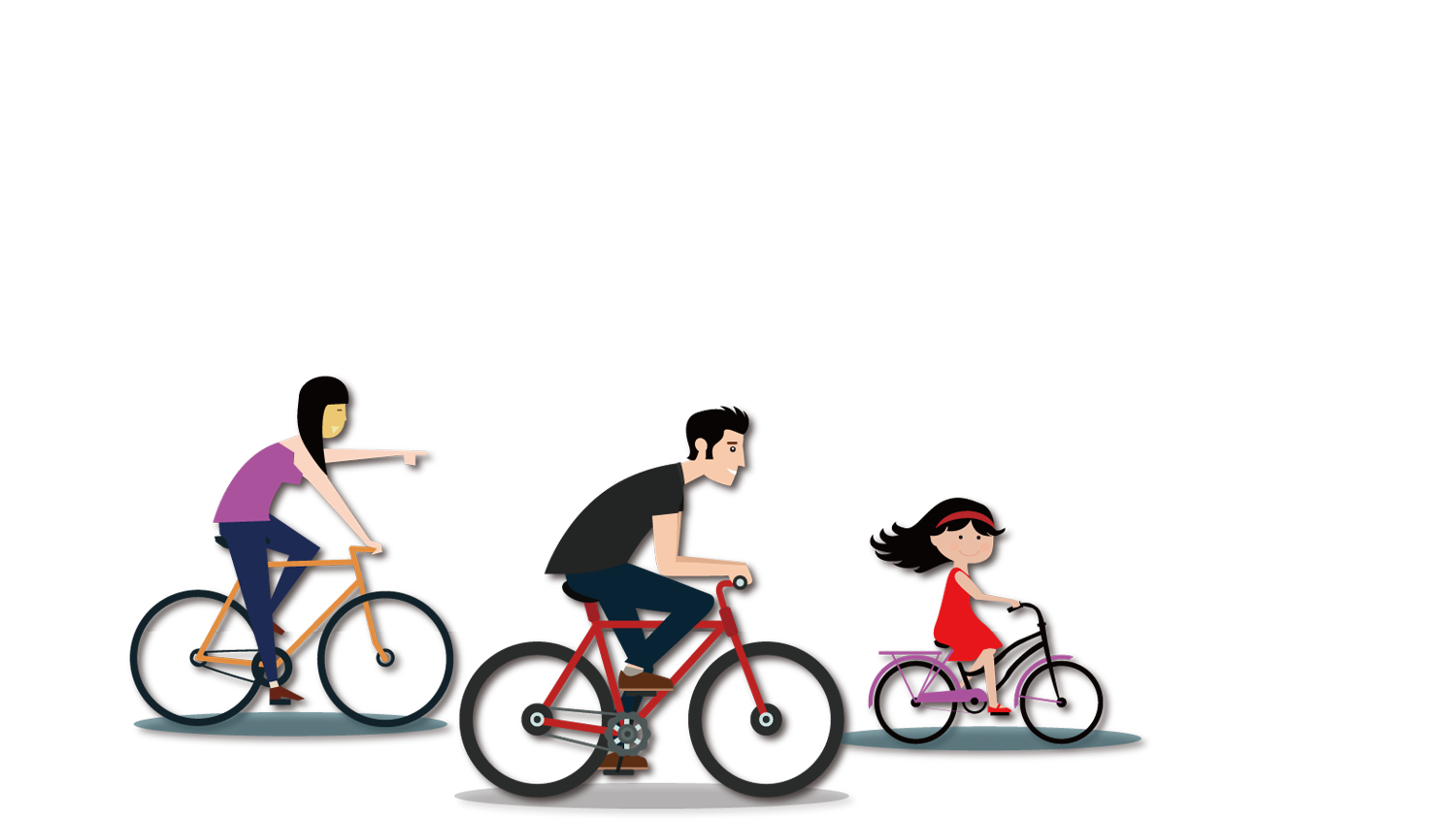 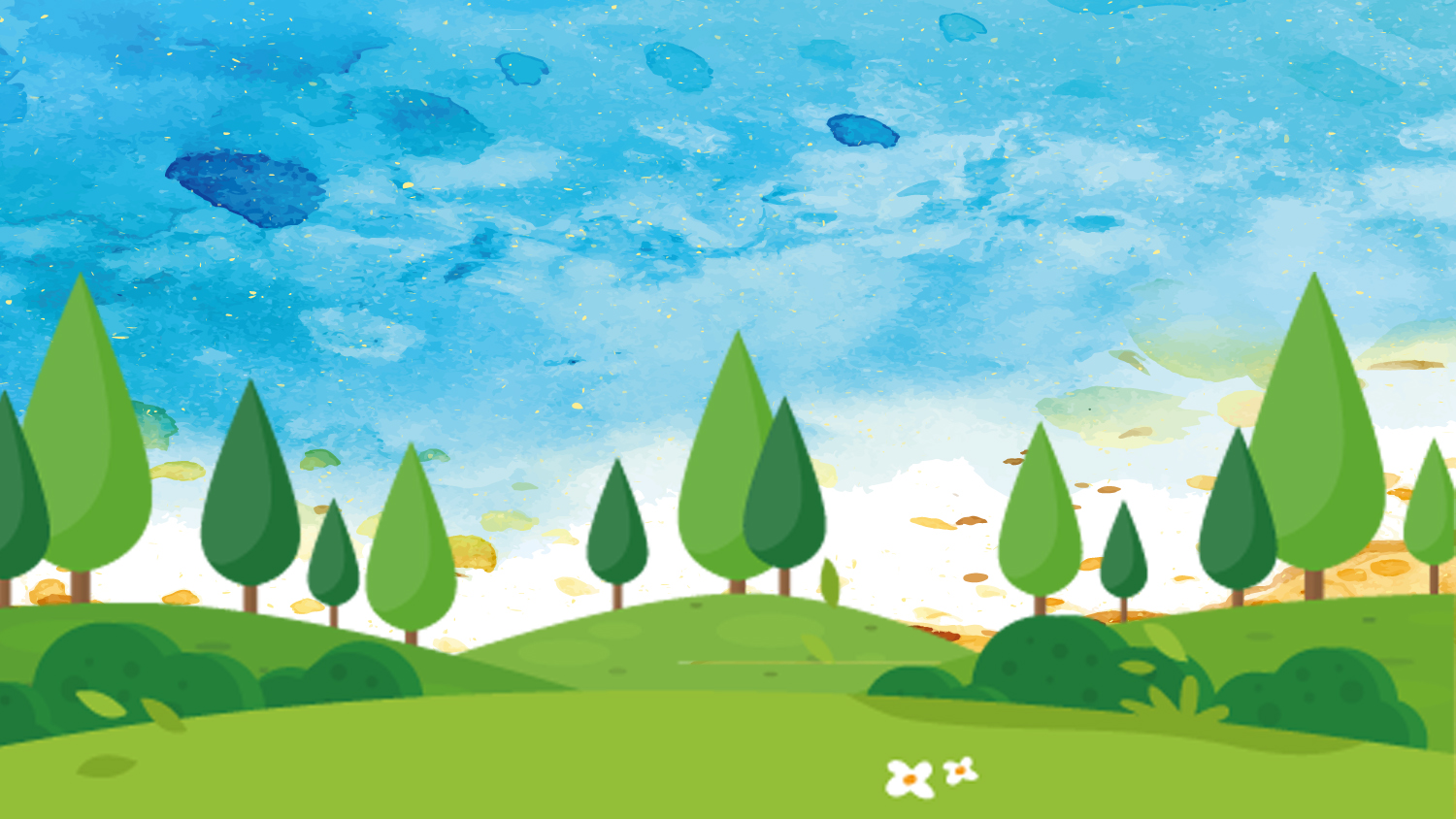 单击此处添加文字标题
01
单击此处添加文字标题
02
单击此处添加文字标题
03
单击此处添加文字标题
04
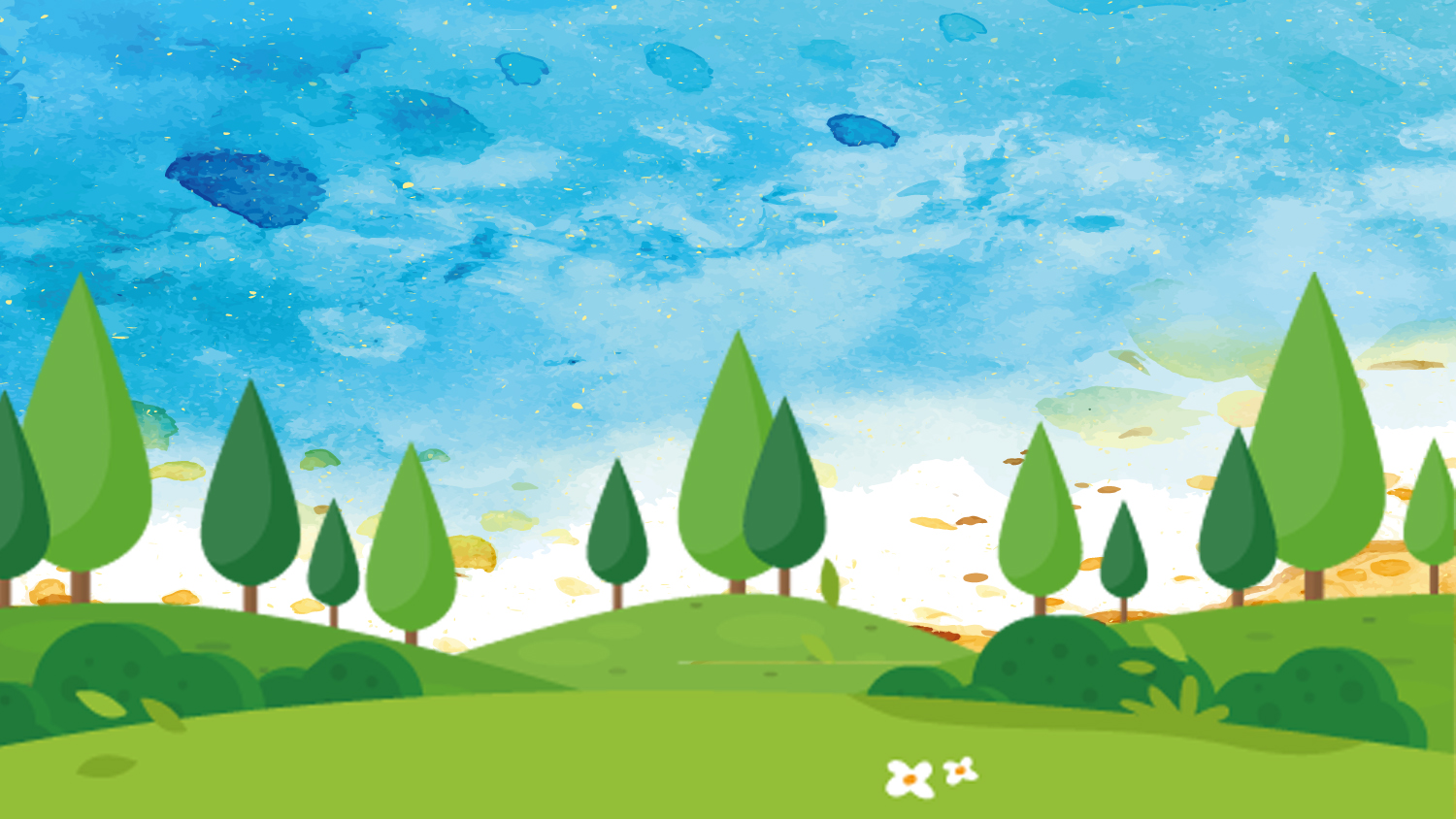 01
单击从此添加文字标题
第一部分
单击添加文字内容
单击添加文字内容
01
单击添加标题
单击此处添加文字阐述，添加简短问题说明文字，具体说明文字在此处添加此处。添加简短问题说明文字，具体说明文字在此处添加此处。
添加标题
单击添加标题
02
单击此处添加文字阐述，添加简短问题说明文字，具体说明文字在此处添加此处。添加简短问题说明文字，具体说明文字在此处添加此处。
单击此处添加文字阐述，添加简短问题说明文字，具体说明文字在此处添加此处。
单击此处添加文字阐述，添加简短问题说明文字，具体说明文字在此处添加此处。
此处添加内容
此处添加内容
点击添加
标题文字
单击此处添加文字阐述，添加简短问题说明文字，具体说明文字在此处添加此处。
此处添加内容
单击此处添加文字阐述，添加简短问题说明文字，具体说明文字在此处添加此处
单击此处添加文字阐述，添加简短问题说明文字，具体说明文字在此处添加此处
B
C
D
A
单击此处添加文字阐述，添加简短问题说明文字，具体说明文字在此处添加此处
单击此处添加文字阐述，添加简短问题说明文字，具体说明文字在此处添加此处
单击此处添加文字阐述，添加简短问题说明文字，具体说明文字在此处添加此处。
01
单击此处添加文字阐述，添加简短问题说明文字，具体说明文字在此处添加此处。
02
单击此处添加文字阐述，添加简短问题说明文字，具体说明文字在此处添加此处。
03
单击此处添加文字阐述，添加简短问题说明文字，具体说明文字在此处添加此处。
04
单击此处添加文字阐述，添加简短问题说明文字，具体说明文字在此处添加此处。
05
单击添加标题
单击添加标题
具体说明文字在此处单击添加。
具体说明文字在此处单击添加。
具体说明文字在此处单击添加。
具体说明文字在此处单击添加。
具体说明文字在此处单击添加。
具体说明文字在此处单击添加。
2
3
添加标题
1
4
单击添加标题
单击添加标题
具体说明文字在此处单击添加。
具体说明文字在此处单击添加。
具体说明文字在此处单击添加。
具体说明文字在此处单击添加。
具体说明文字在此处单击添加。
具体说明文字在此处单击添加。
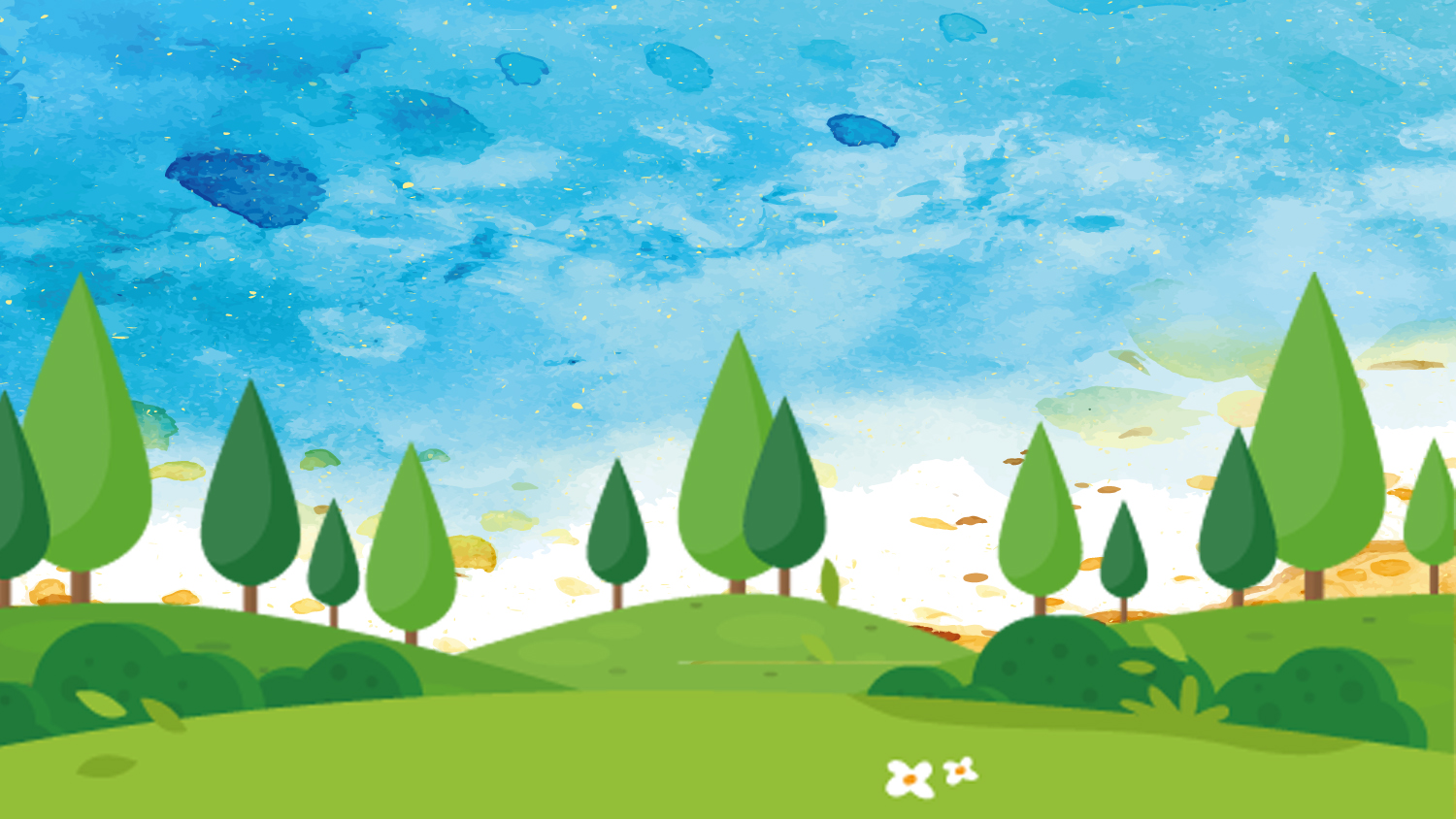 02
单击从此添加文字标题
第二部分
单击添加文字内容
单击添加文字内容
添加标题
单击此处添加文字阐述，添加简短问题说明文字，具体说明文字在此处添加此处。添加简短问题说明文字。
添加标题
添加标题
单击此处添加文字阐述，添加简短问题说明文字，具体说明文字在此处添加此处。添加简短问题说明文字。
添加标题
添加标题
单击此处添加文字阐述，添加简短问题说明文字，具体说明文字在此处添加此处。添加简短问题说明文字。
添加标题
具体说明文字在此处单击添加。
具体说明文字在此处单击添加。
具体说明文字在此处单击添加。
具体说明文字在此处单击添加。
单击此处添加标题
单击此处添加标题
具体说明文字在此处单击添加。
具体说明文字在此处单击添加。
单击此处添加标题
添加文本
单击此处添加文字阐述，添加简短问题说明文字，具体说明文字在此处添加此处。添加简短问题说明文字。

单击此处添加文字阐述，添加简短问题说明文字，具体说明文字在此处添加此处。添加简短问题说明文字。
添加文本
添加文本
添加文本
添加文本
添加文本
添加标题
1
单击此处添加文字阐述，添加简短问题说明文字，具体说明文字在此处添加此处。
添加文本
2
单击此处添加文字阐述，添加简短问题说明文字，具体说明文字在此处添加此处。
添加文本
3
单击此处添加文字阐述，添加简短问题说明文字。
添加文本
4
添加文本
单击此处添加文字阐述。
单击此处添加文字阐述，添加简短问题说明文字，具体说明文字在此处添加此处
单击添加标题
单击此处添加文字阐述，添加简短问题说明文字，具体说明文字在此处添加此处
单击添加标题
单击此处添加文字阐述，添加简短问题说明文字，具体说明文字在此处添加此处
单击添加标题
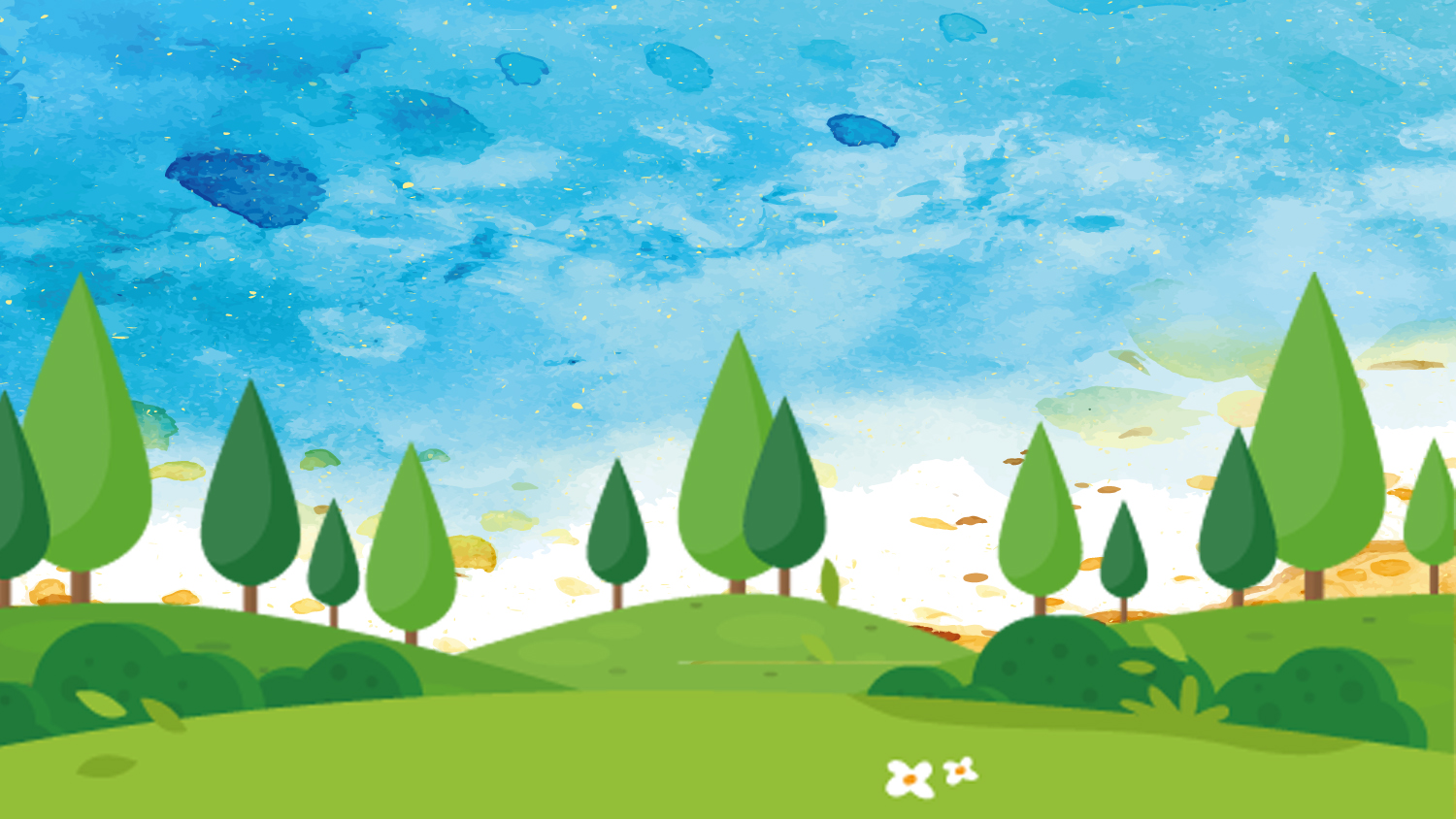 03
单击从此添加文字标题
第三部分
单击添加文字内容
单击添加文字内容
单击此处添加文本
单击此处添加文本
单击此处添加文本
添加文本
添加文本
单击此处添加文本
单击此处添加文本
单击添加标题
01
单击此处添加文字阐述，添加简短问题说明文字，具体说明文字在此处添加此处。添加简短问题说明文字。
单击添加标题
02
单击此处添加文字阐述，添加简短问题说明文字，具体说明文字在此处添加此处。添加简短问题说明文字。
添加标题
04
单击添加标题
03
单击添加标题
单击此处添加文字阐述，添加简短问题说明文字，具体说明文字在此处添加此处。
单击此处添加文字阐述，添加简短问题说明文字，具体说明文字在此处添加此处。
添加文本
添加文本
单击此处添加文字阐述，添加简短问题说明文字，具体说明文字在此处添加此处。添加简短问题说明文字。
单击此处添加文字阐述，添加简短问题说明文字，具体说明文字在此处添加此处。添加简短问题说明文字。
添加标题
添加标题
添加标题
添加标题
添加文本
添加文本
单击此处添加文字阐述，添加简短问题说明文字，具体说明文字在此处添加此处。添加简短问题说明文字。
单击此处添加文字阐述，添加简短问题说明文字，具体说明文字在此处添加此处。添加简短问题说明文字。
02
01
单击此处添加文字阐述，添加简短问题说明文字，具体说明文字在此处添加此处。
单击此处添加文字阐述，添加简短问题说明文字，具体说明文字在此处添加此处。
输入文本
输入文本
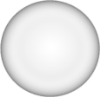 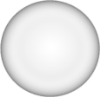 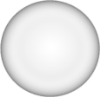 2
3
4
1
内容
单击此处添加
段落文字内容
单击此处添加
段落文字内容
单击此处添加
段落文字内容
单击此处添加
段落文字内容
2011
2012
2013
2014
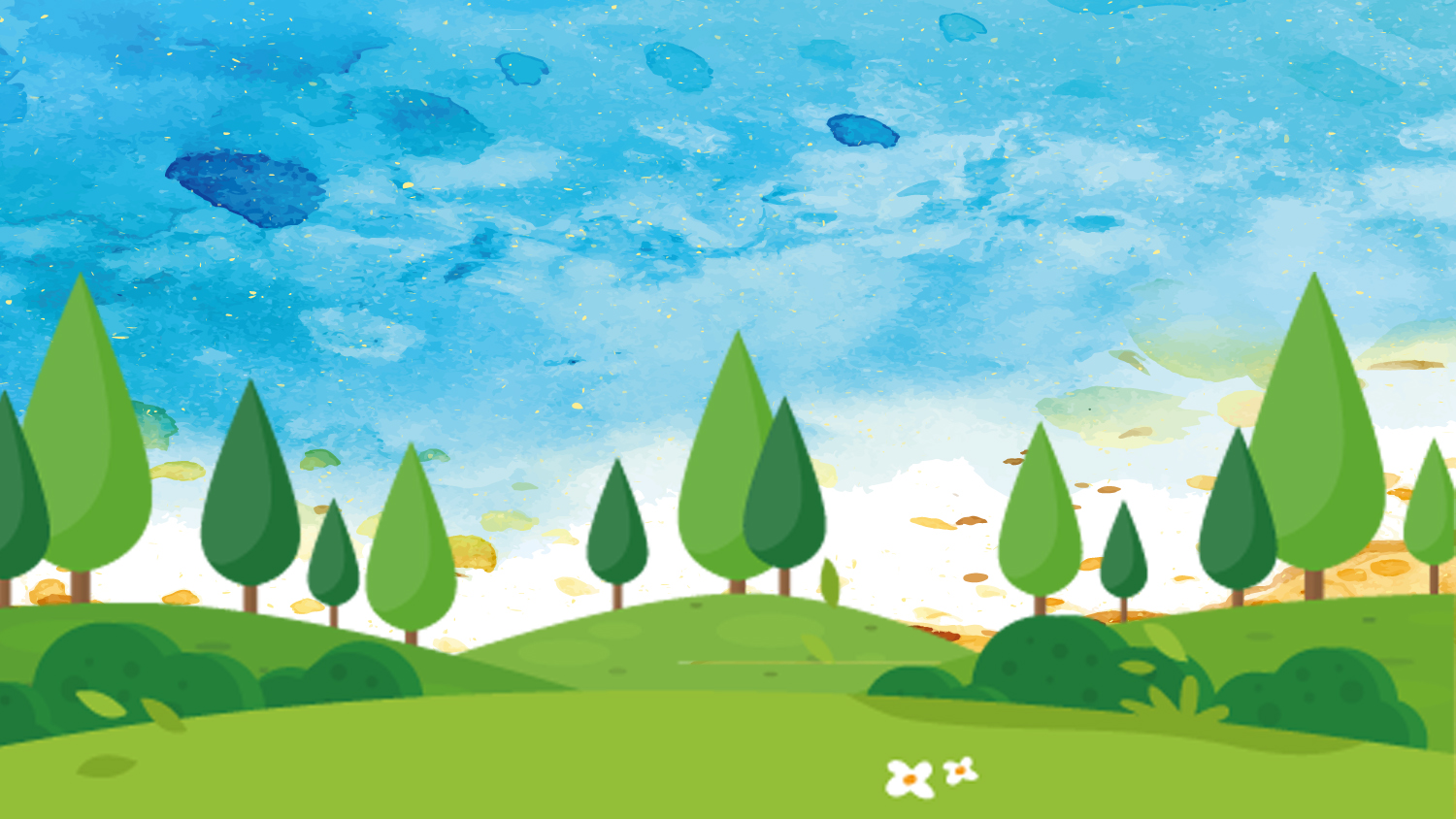 04
单击从此添加文字标题
第四部分
单击添加文字内容
单击添加文字内容
此处输入文本
此处输入文本
此处输入文本
单击此处输入文本
单击此处添加文字单击此处添加文字单击此处添加文字
单击此处添加文字
单击此处添加文本
2012
2013
2014
此处输入文本
此处输入文本
此处输入文本
此处输入文本
此处输入文本
此处输入文本
单击此处添加文本
单击此处添加文本
单击此处添加文字阐述，添加简短问题说明文字，具体说明文字在此处添加此处。添加简短问题说明文字，具体说明文字在此处添加此处。
单击此处添加文字阐述，添加简短问题说明文字，具体说明文字在此处添加此处。添加简短问题说明文字，具体说明文字在此处添加此处。
文本1
文本2
文本3
文本4
添加标题
添加标题
添加标题
点击此处添加
简要说明
点击此处添加
简要说明
点击此处添加
简要说明
单击此处添加文字阐述，添加简短问题说明文字，具体说明文字在此处添加此处。
单击此处添加文字阐述，添加简短问题说明文字，具体说明文字在此处添加此处。
单击此处添加文字阐述，添加简短问题说明文字，具体说明文字在此处添加此处。
单击此处添加文字阐述，添加简短问题说明文字。
03
单击此处添加文字阐述，添加简短问题说明文字。
02
单击此处添加文字阐述，添加简短问题说明文字。
04
01
单击此处添加文字阐述，添加简短问题说明文字。
单击此处添加文字阐述，添加简短问题说明文字。
单击添加标题
05
单击此处添加文字阐述，添加简短问题说明文字。
单击此处添加文字阐述，添加简短问题说明文字。
08
06
07
单击此处添加文字阐述，添加简短问题说明文字。
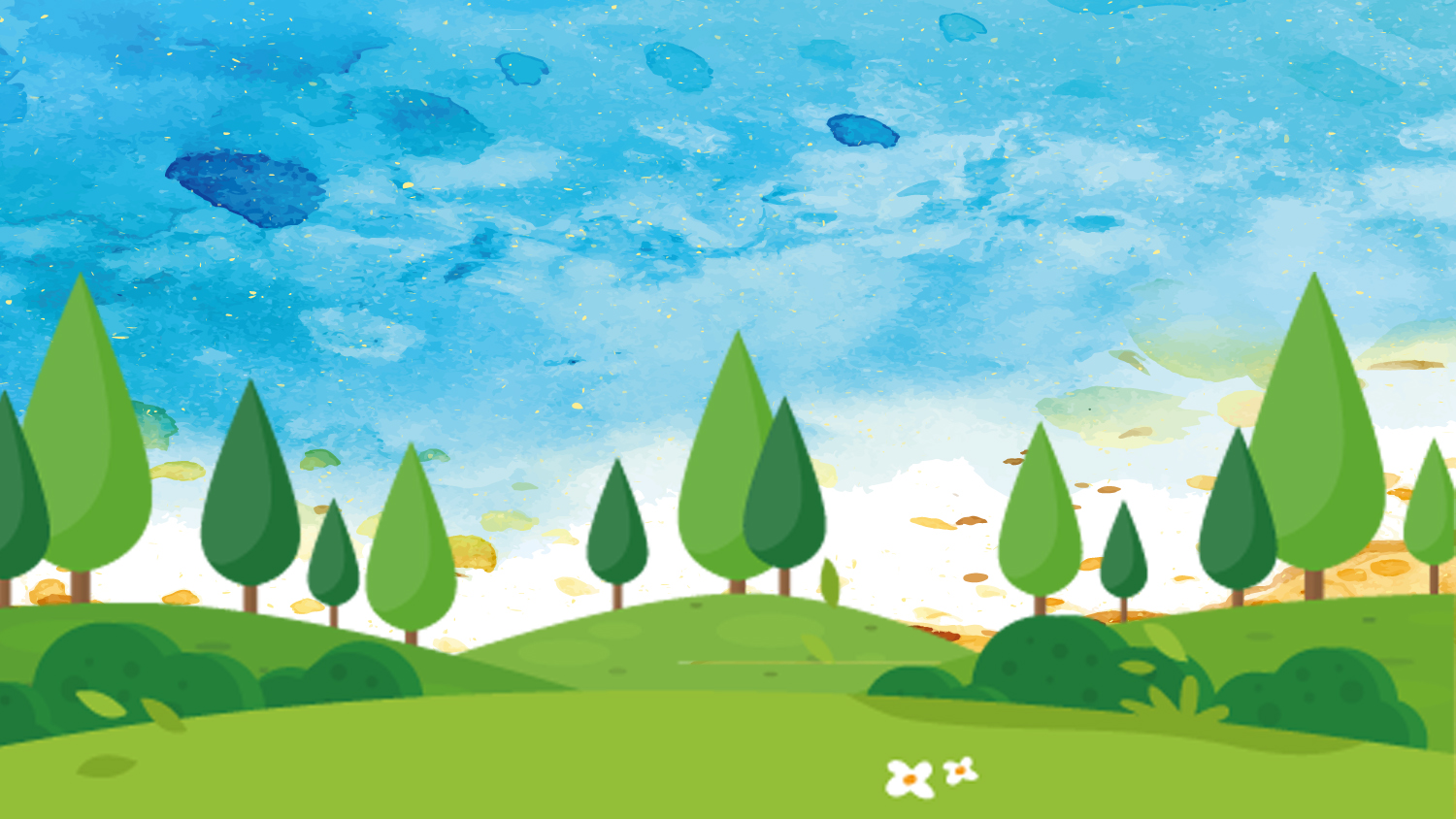 感谢观看 THANK YOU
汇报人：千库网    时间：XX年XX月
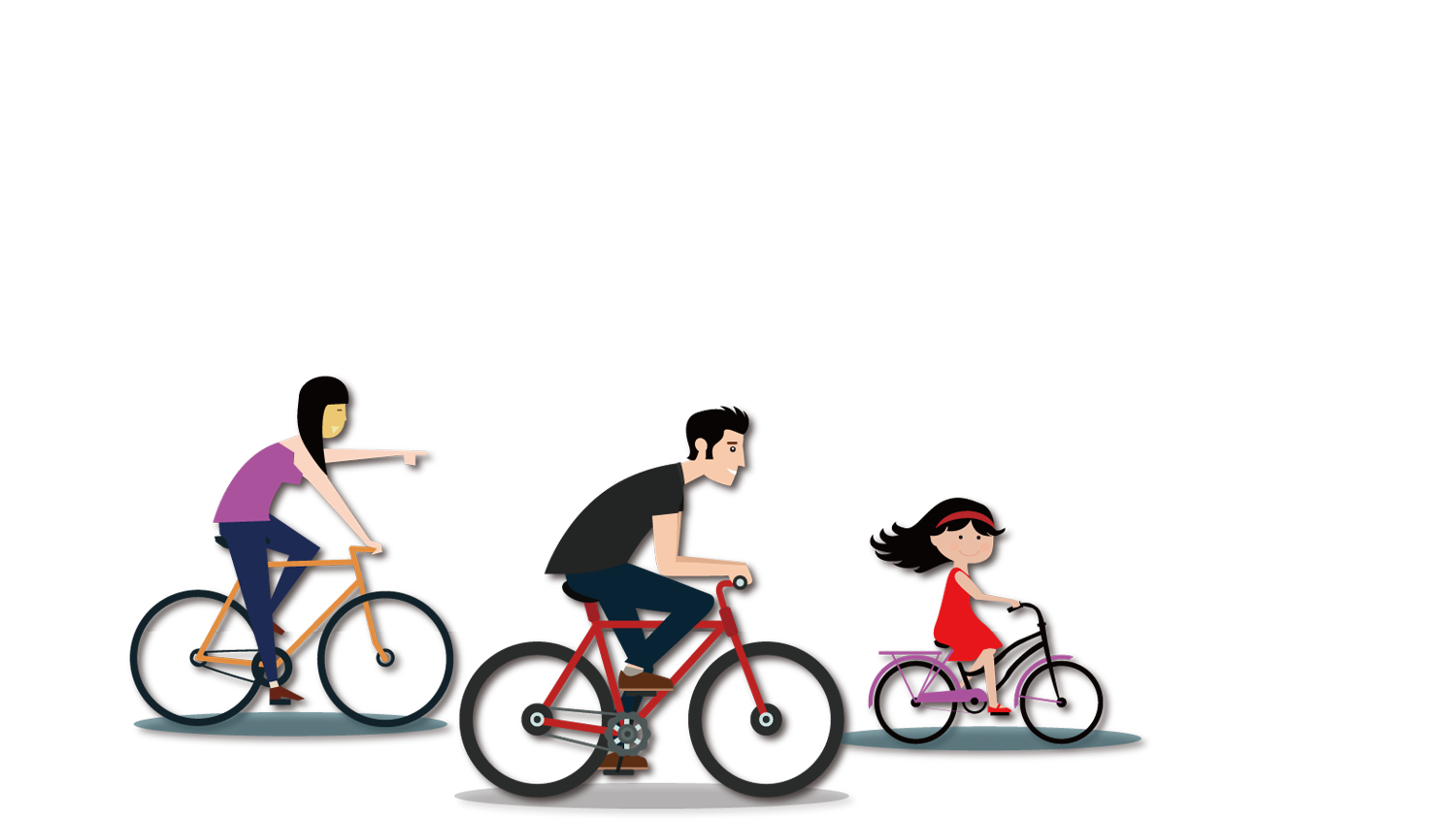